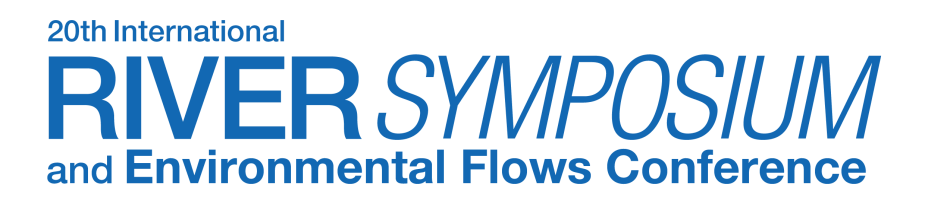 Place your
logo here
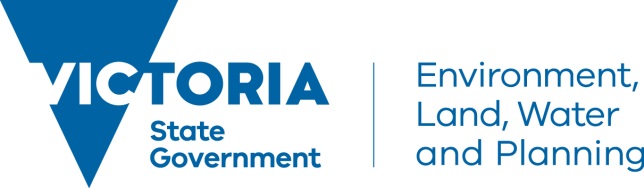 WERRIBEE RIVER
An integrated approach to rural, urban and environmental water priorities
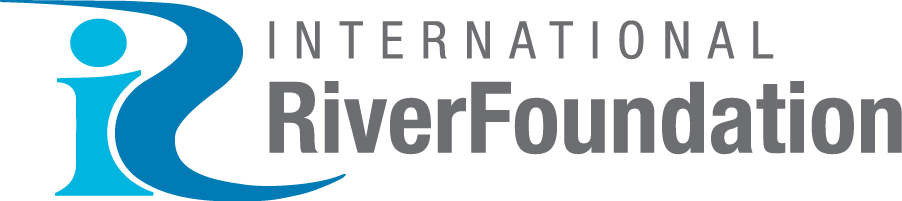 MANAGED BY
BRISBANE, AUSTRALIA |  18 - 20 SEPTEMBER 2017
[Speaker Notes: Objectives 
This is high level 
Acknowledge draws on work by many others 
My role is umbrella]
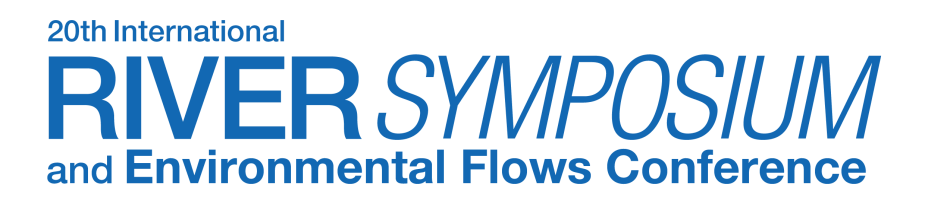 Place your
logo here
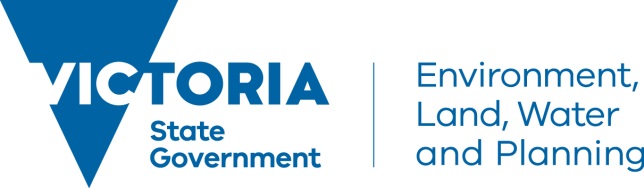 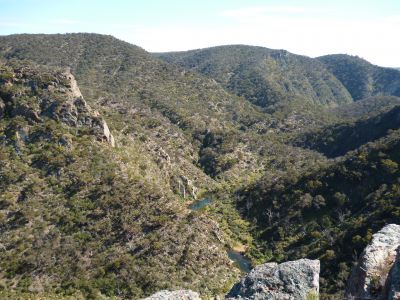 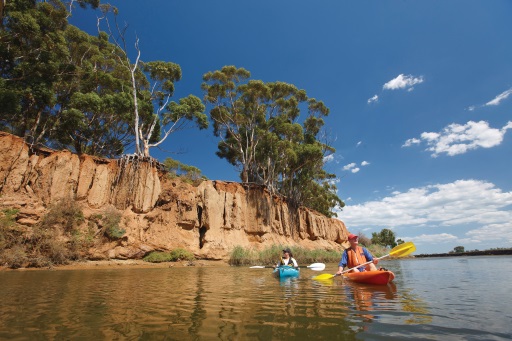 RIVER CONTEXT
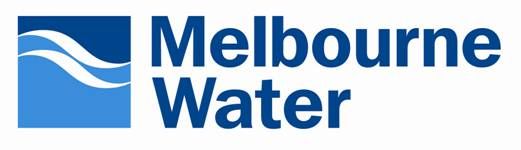 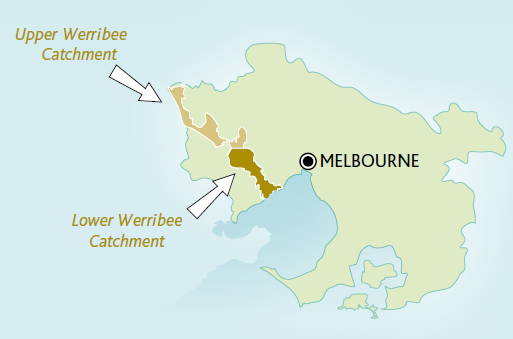 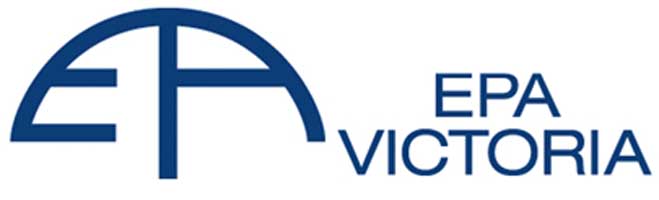 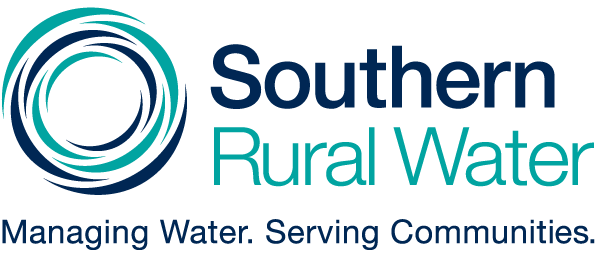 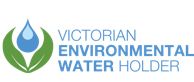 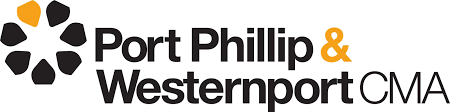 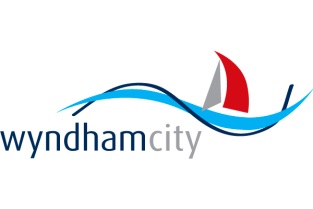 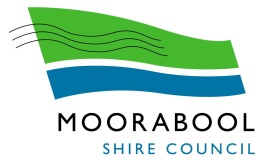 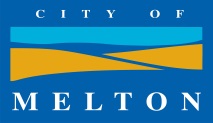 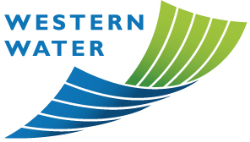 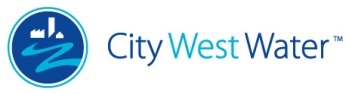 Images: Melbourne Water, Parks Victoria
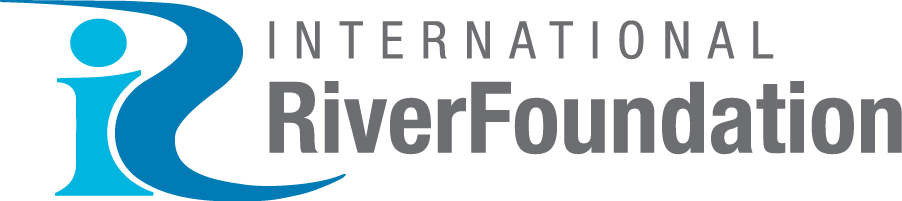 MANAGED BY
BRISBANE, AUSTRALIA |  18 - 20 SEPTEMBER 2017
[Speaker Notes: The Werribee River originates in the Wombat State Forest on the Great Dividing Range, and flows for about 110 kilometres  (~68 miles) south-east via Ballan, Bacchus March and Werribee to the north-western shores of Port Phillip Bay.
Basalt plains dominate geology in the catchment, and the climate is regarded as temperate. Annual rainfall ranges from about 1000 millimetres at the headwaters to about 450 millimetres on the plains near Melton and Werribee. These plains form part of Victoria’s western volcanic plains grassland ecosystem (now highly fragmented), which lie in the rain shadow of the Otway Ranges and are the driest area south of the Great Divide in Victoria.

Two-thirds of the catchment has been cleared for agriculture, particularly dry land grazing. Significant areas (about 5%) have been urbanised (such as Werribee, Melton and Bacchus Marsh), with additional areas set aside for low-cost housing. Only
one-quarter of the catchment retains natural forest elements.
The lower Werribee River flows through market gardens in Werribee South, with considerable areas of the catchment also used for open space and recreation (such as golf courses) and housing. Land clearing and urbanisation have contributed to
widespread erosion, increased nutrient levels and salinity, and loss of habitat for aquatic life.

VEWH View 
http://www.vewh.vic.gov.au/rivers-and-wetlands/central-region/werribee-river
http://www.vewh.vic.gov.au/rivers-and-wetlands/central-region]
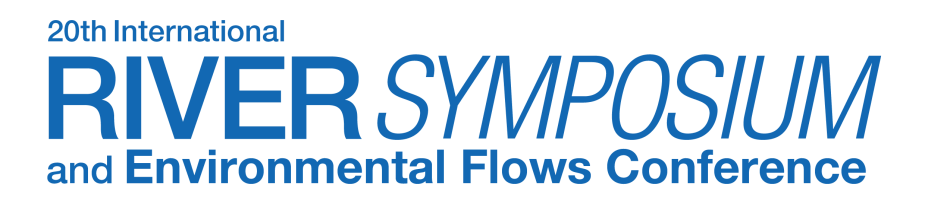 Place your
logo here
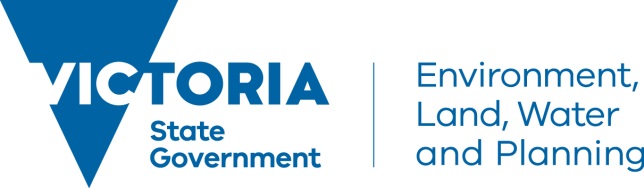 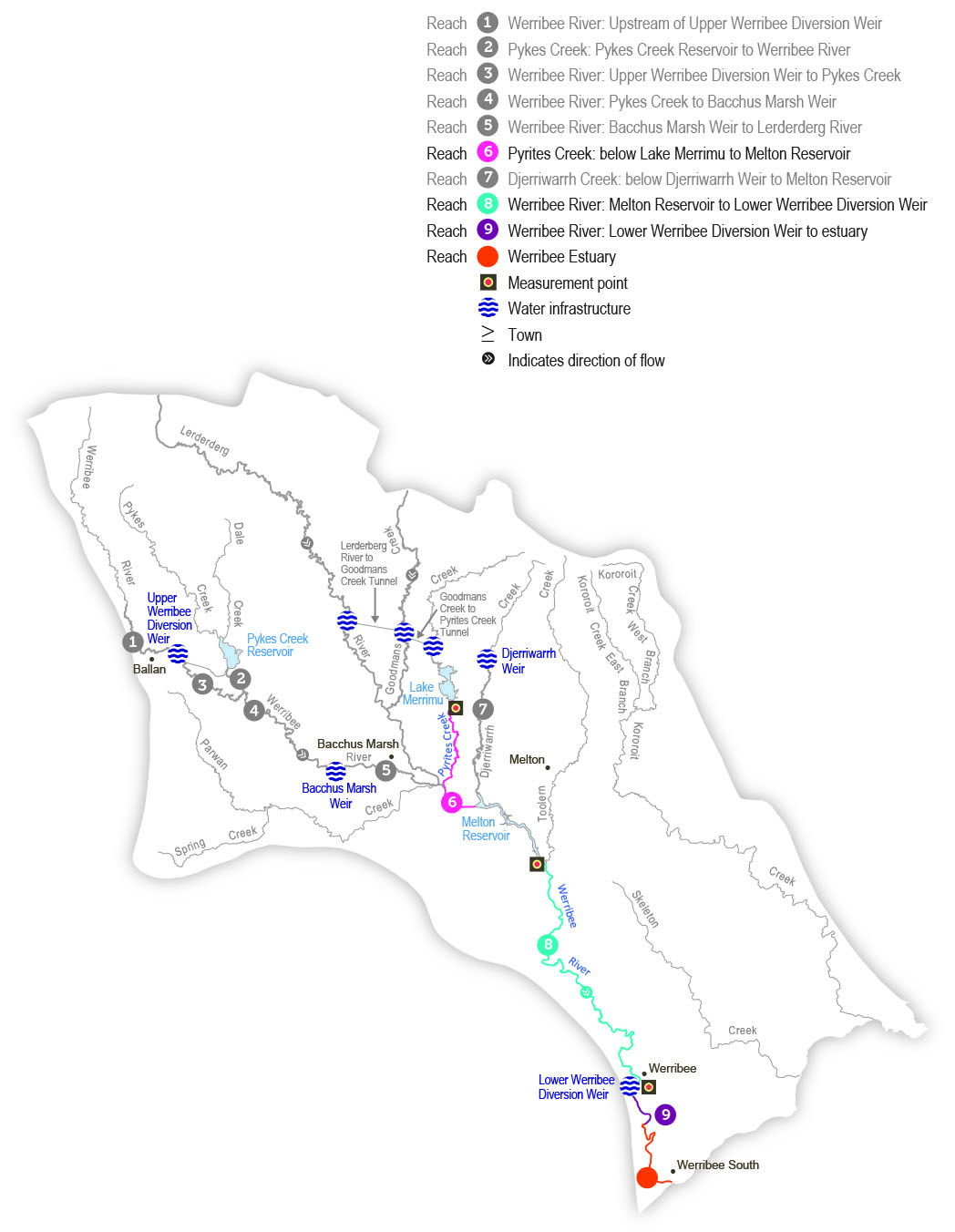 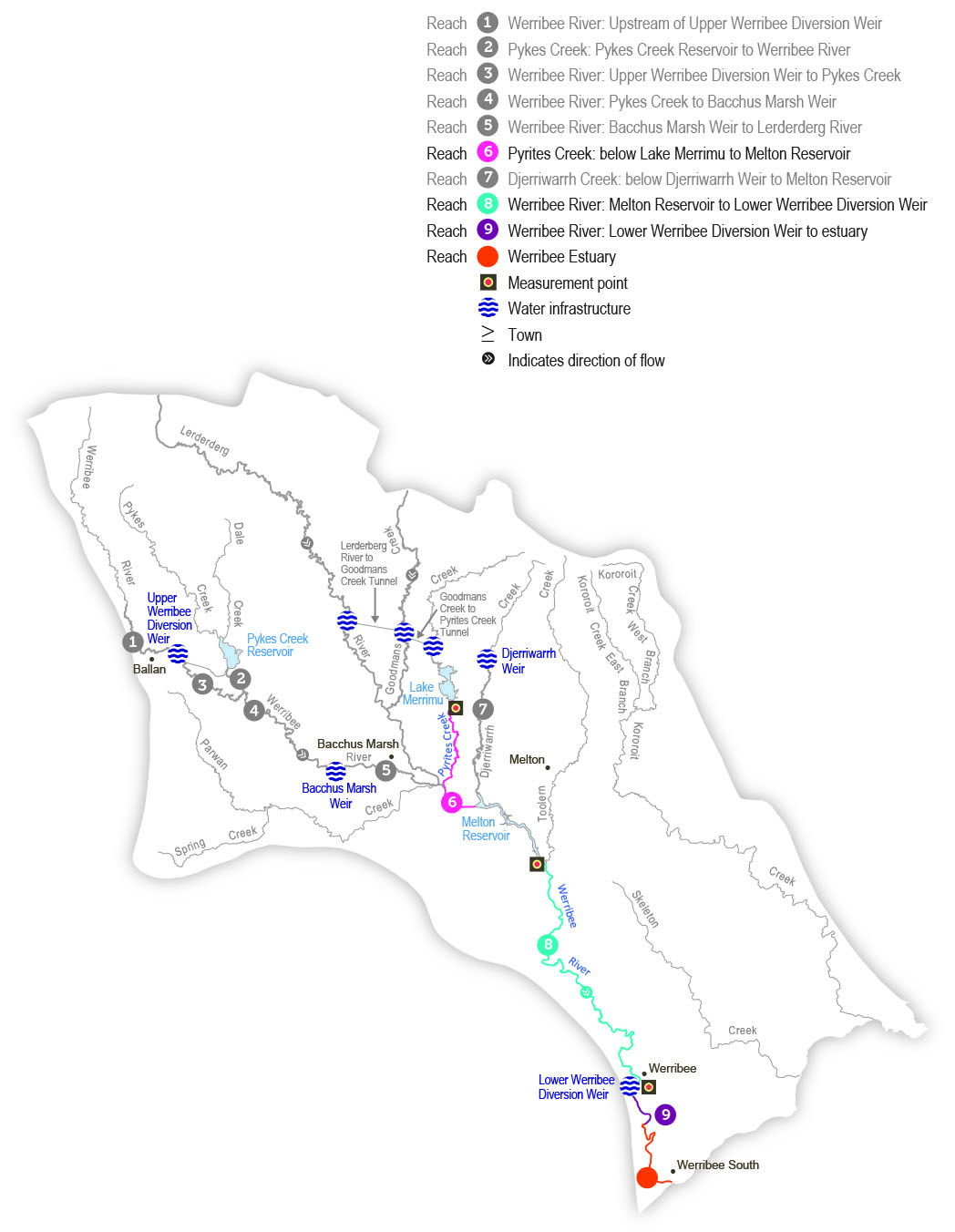 RIVER SYSTEM
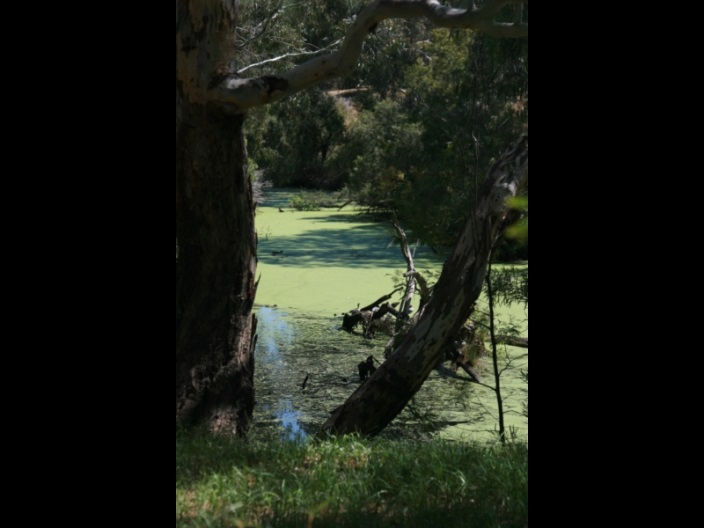 Balancing priorities
Ecological health
Rural irrigation
Urban
Demand
Runoff
Wastewater
Amenity
Image: Victorian Environmental Water Holder
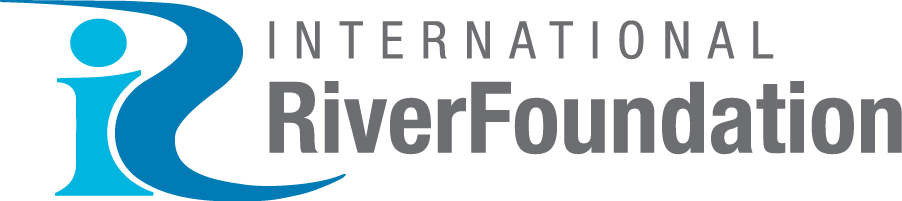 MANAGED BY
BRISBANE, AUSTRALIA |  18 - 20 SEPTEMBER 2017
[Speaker Notes: 1. Regulated System 
2. Components include
Werribee Gorge
Major Storages
Pykes Creek Reservoir
Merrimu Reservoir
Melton Reservoir
Bacchus Marsh Irrigation District
Werribee Irrigation District
Weirs and Diversion Weirs as shown
Port Phillip Bay

Priority environmental flow reaches  = Reach 6 (downstream of Lake Merrimu), Reach 9 (within Werribee), Estuary]
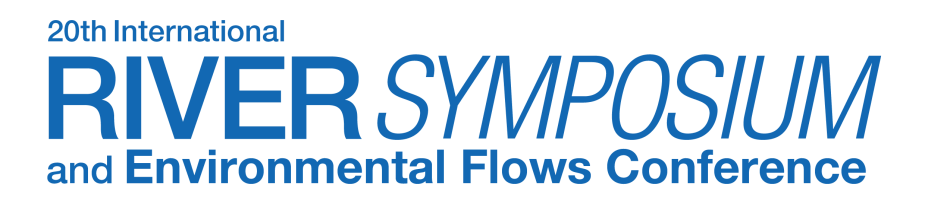 Place your
logo here
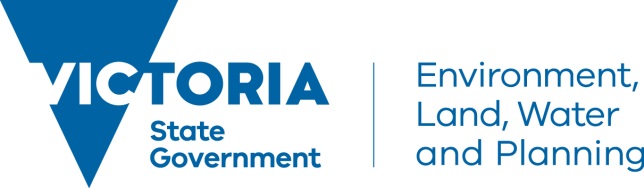 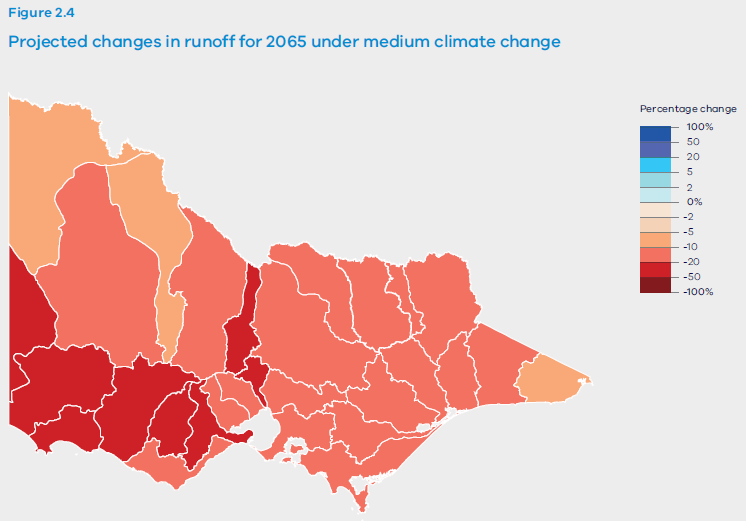 SYSTEM PRESSURES
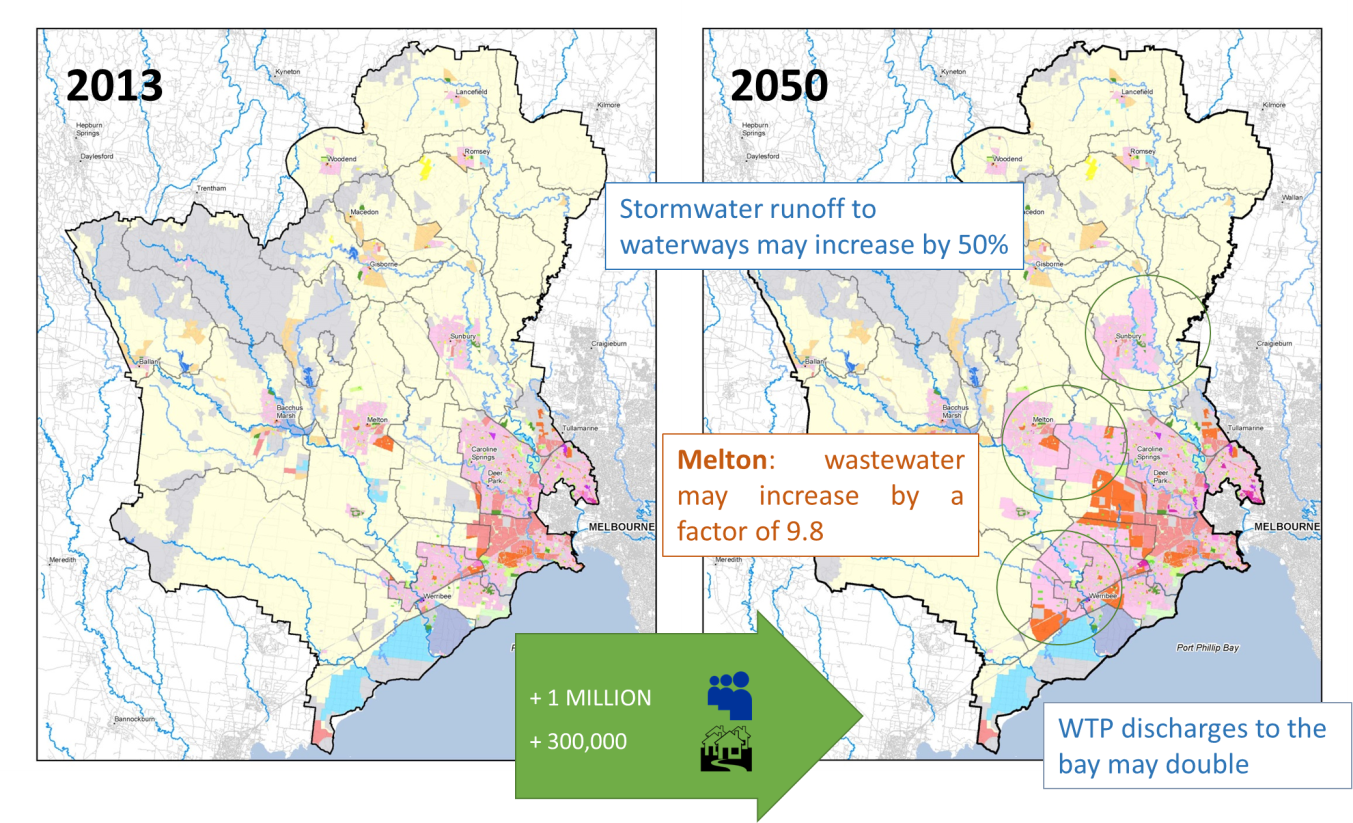 Images: Water for VIctoria., Wikicommons
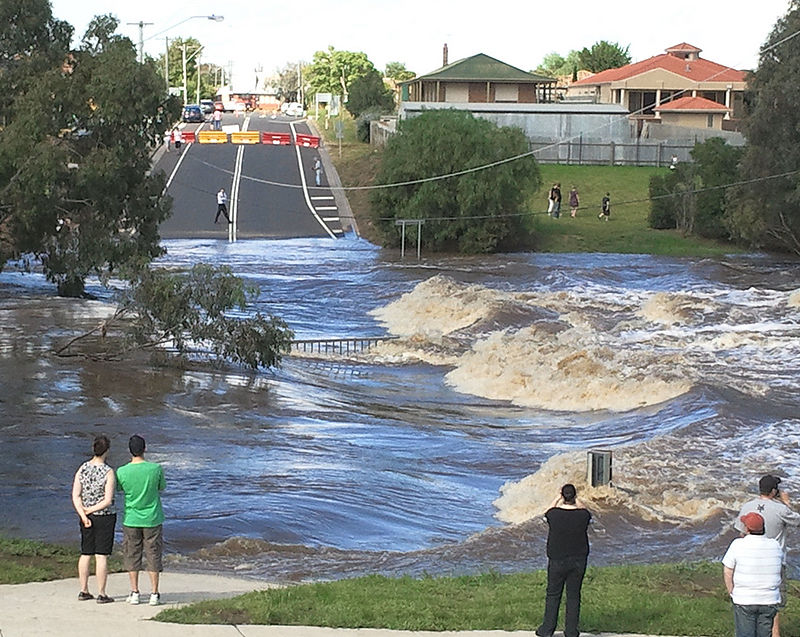 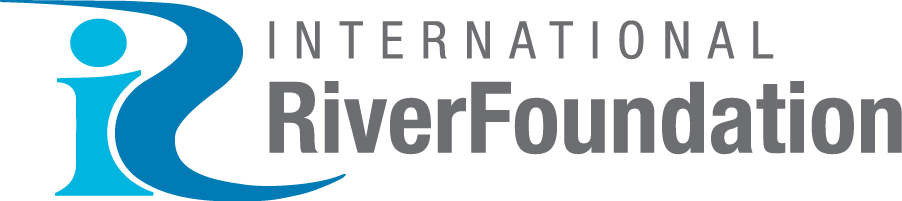 MANAGED BY
BRISBANE, AUSTRALIA |  18 - 20 SEPTEMBER 2017
[Speaker Notes: Climate Change
Drying Climate
Increase in extreme events
Growing Urban Development
Irrigation demand expressed increases in dry climate]
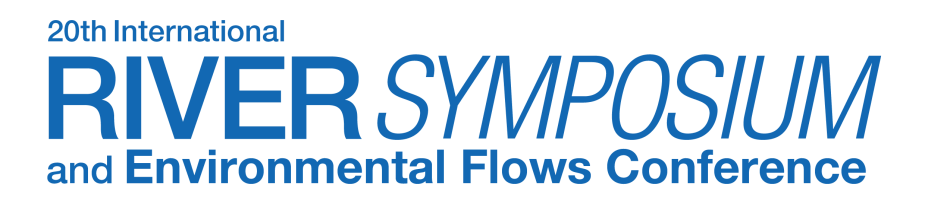 Place your
logo here
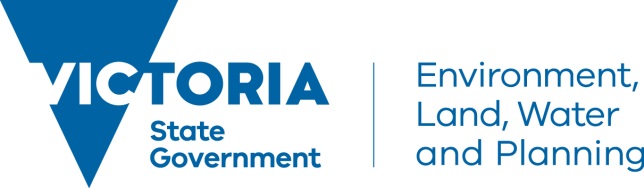 RESPONSE
Recognizing the need to view issues with a system understanding
Applying an integrated lens
Collaborating across organisations
Examining opportunities before barriers
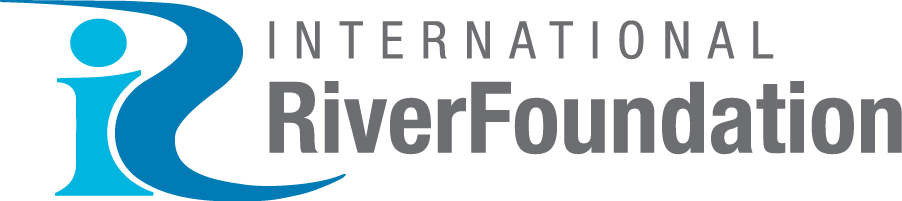 MANAGED BY
BRISBANE, AUSTRALIA |  18 - 20 SEPTEMBER 2017
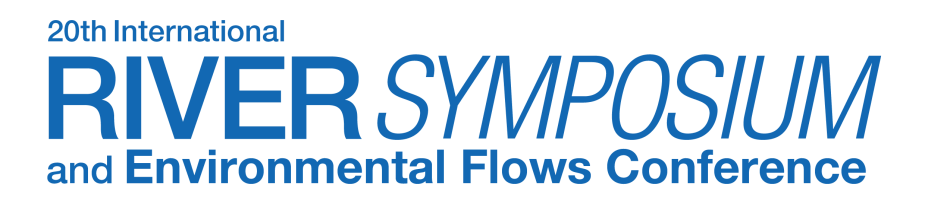 Place your
logo here
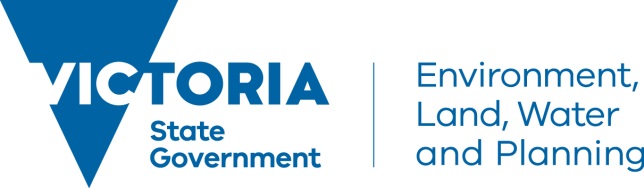 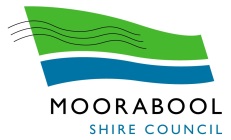 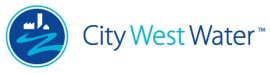 APPROACH
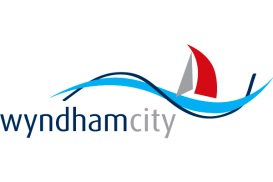 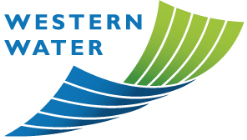 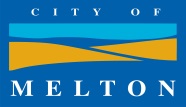 Integrated Water Management
Werribee River Impacts Study
Werribee River Waterways Investigation
Stage 1
Stage 2
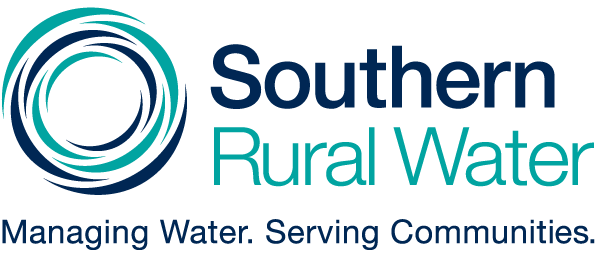 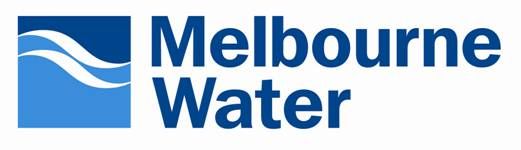 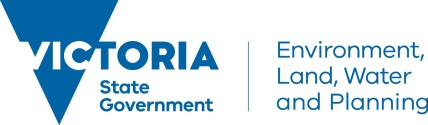 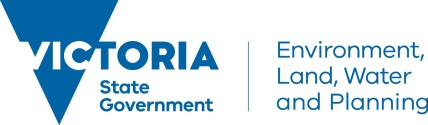 Ecological Risk Assessment
Flows assessment
Opportunities
Development
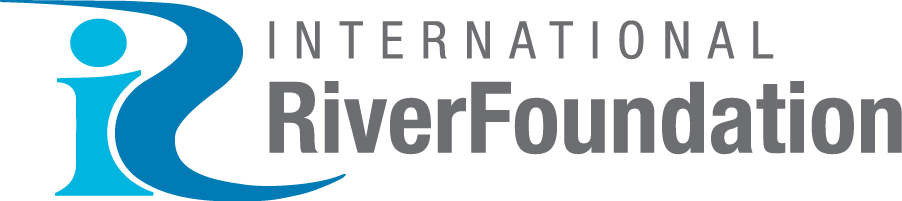 MANAGED BY
BRISBANE, AUSTRALIA |  18 - 20 SEPTEMBER 2017
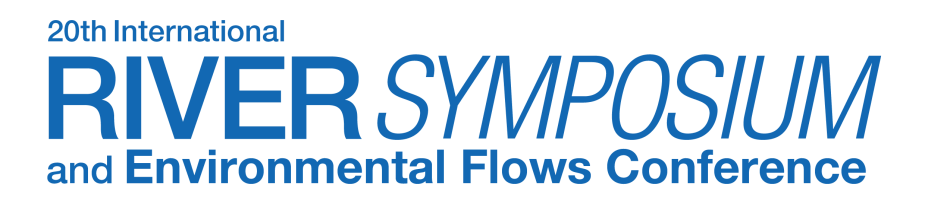 Place your
logo here
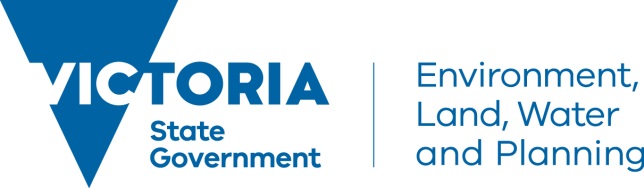 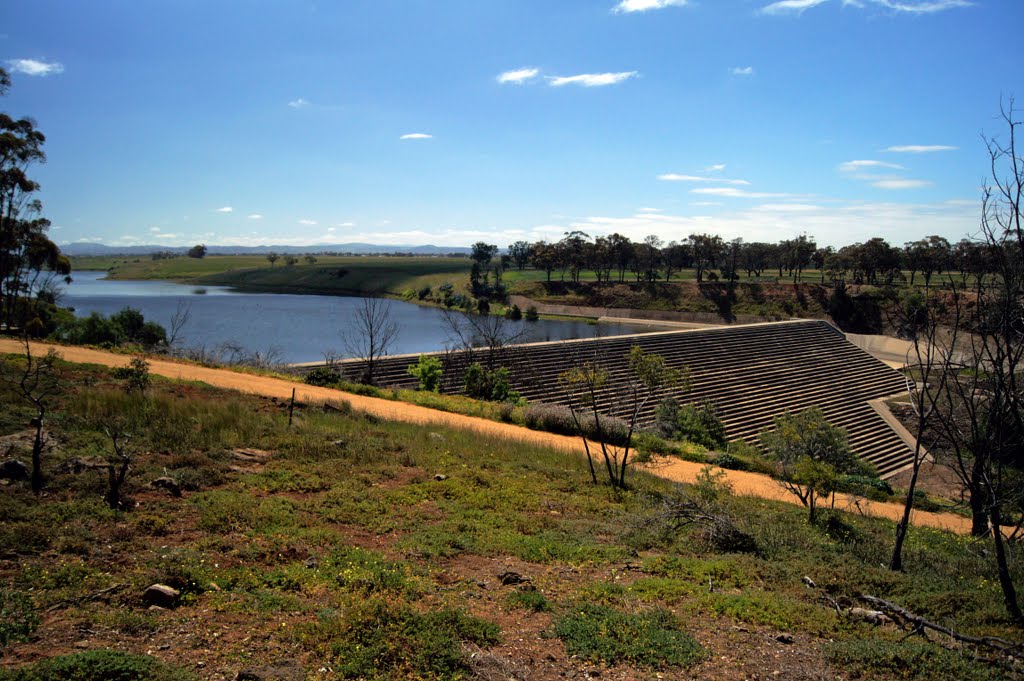 OUTCOMES
There may be opportunities to improve river health through changing alternative water management approach
Preferred scenarios are clear, need to understand hydrological regime with other demands incorporated understanding variables
The risks need to be better understood
Achievement of fit-for-purpose water is critical to feasibility
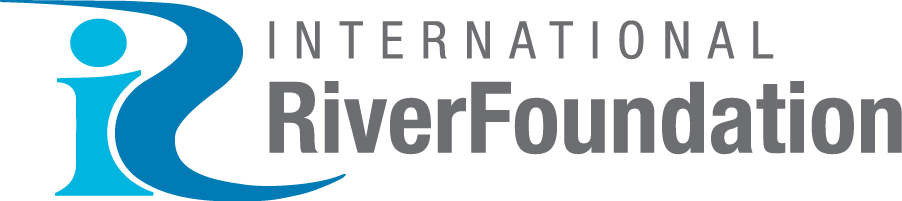 MANAGED BY
BRISBANE, AUSTRALIA |  18 - 20 SEPTEMBER 2017
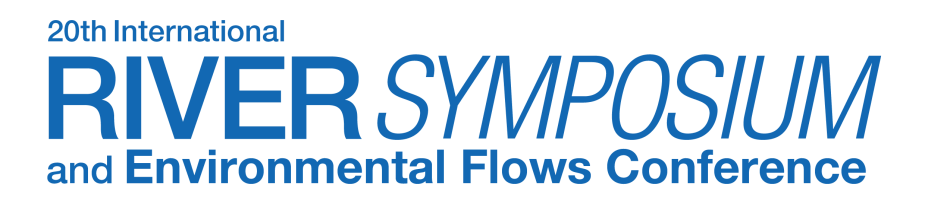 Place your
logo here
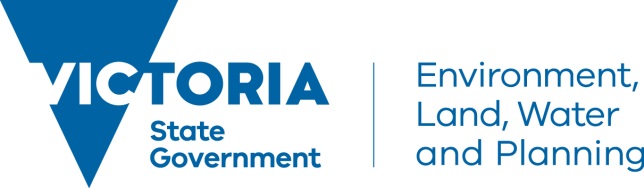 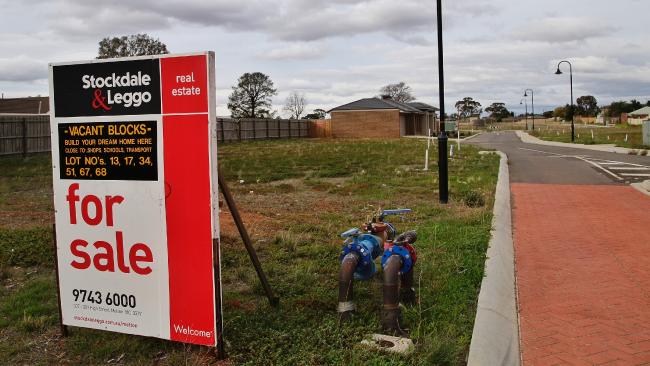 NEXT STEPS
Full discussion regarding progression with all parties – subject for IWM Forum
If risks are found to be acceptable, or mitigated - development of a stronger policy framework is required
There are still gaps in understanding of future health scenarios
There is pressure on servicing decisions being made by stakeholders. Financial analysis of technical solutions to produce fit-for-purpose conditions is required.  Who pays?
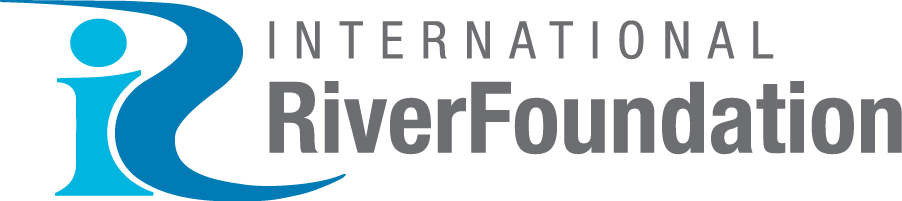 MANAGED BY
BRISBANE, AUSTRALIA |  18 - 20 SEPTEMBER 2017
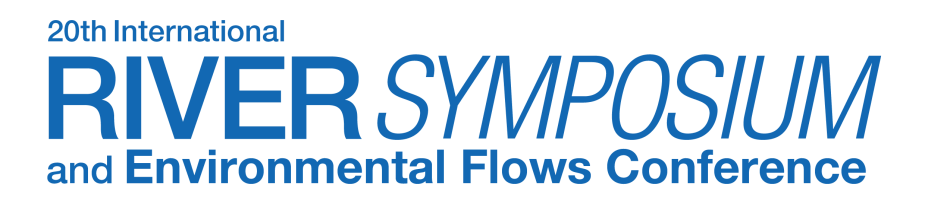 Place your
logo here
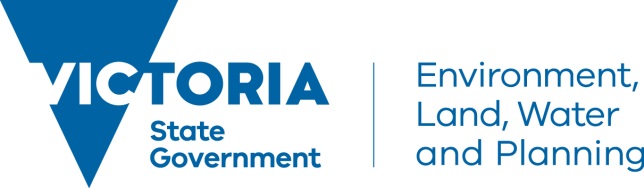 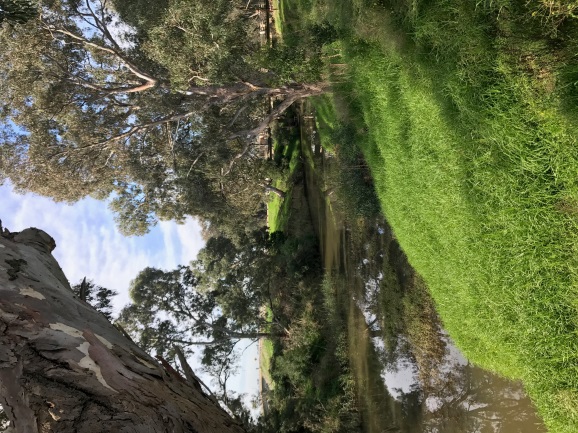 LESSONS & REFLECTIONS
Collaboration requires more work but is essential
Critical to consider science centrally not leap to engineering solutions
Examining opportunities before barriers is valuable
Change is the constant, uncertainty is part of decision making
Are we working to best outcome, or least worst outcome? For who?
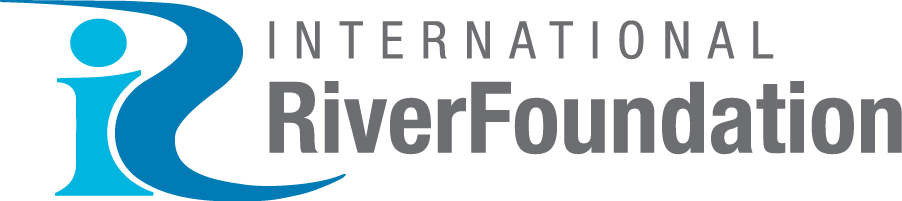 MANAGED BY
BRISBANE, AUSTRALIA |  18 - 20 SEPTEMBER 2017